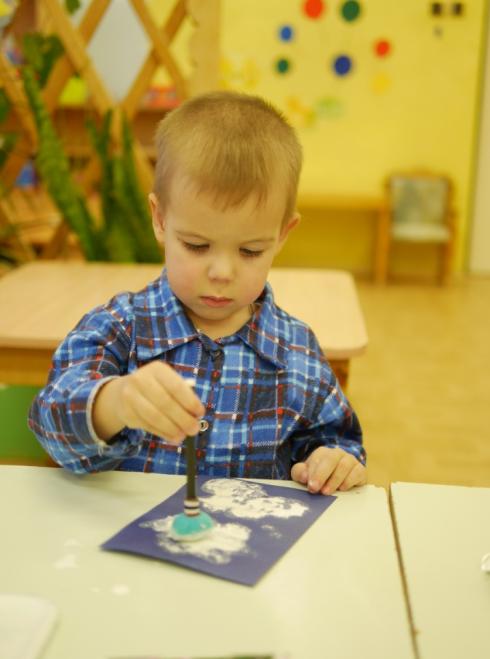 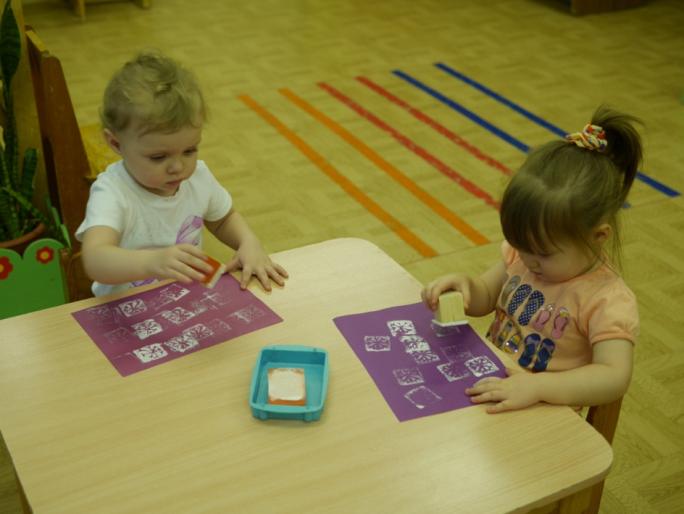 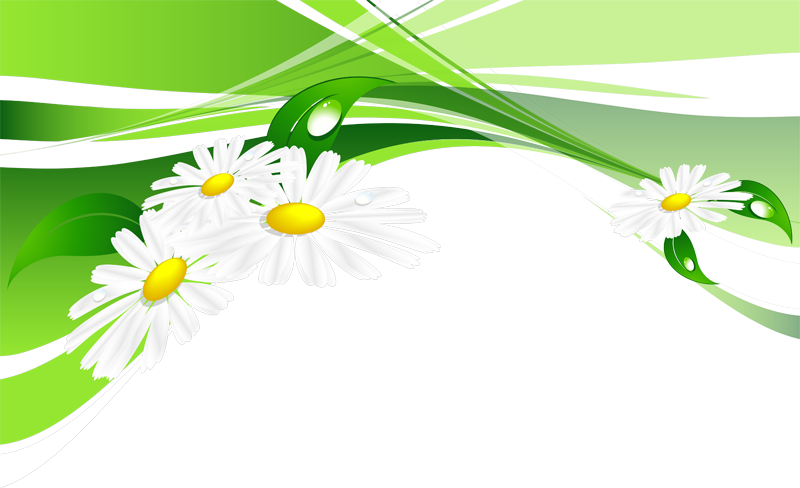 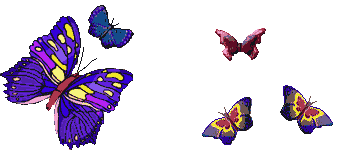 Нетрадиционное рисование- это увлекательное занятие, 
позволяющее ребёнку, не овладевшему навыками 
рисования кистью, выразить свои впечатления и эмоции на  листе бумаги.
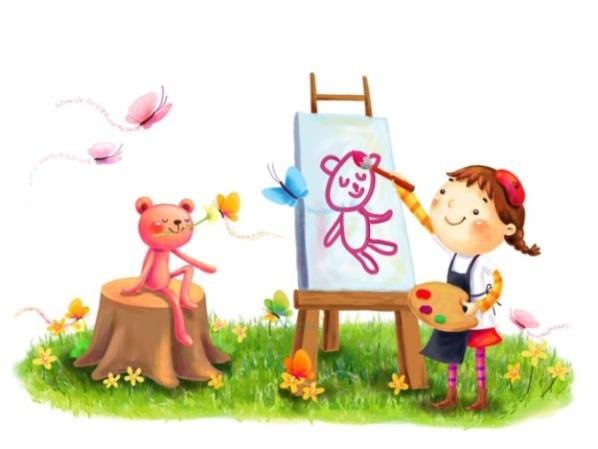 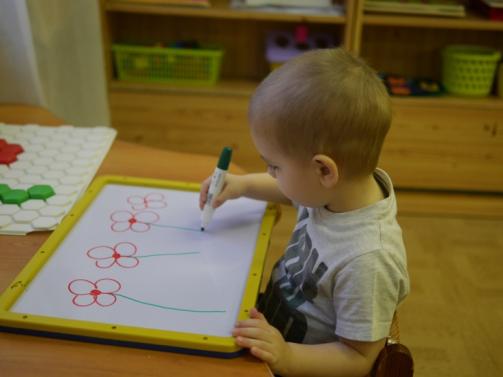 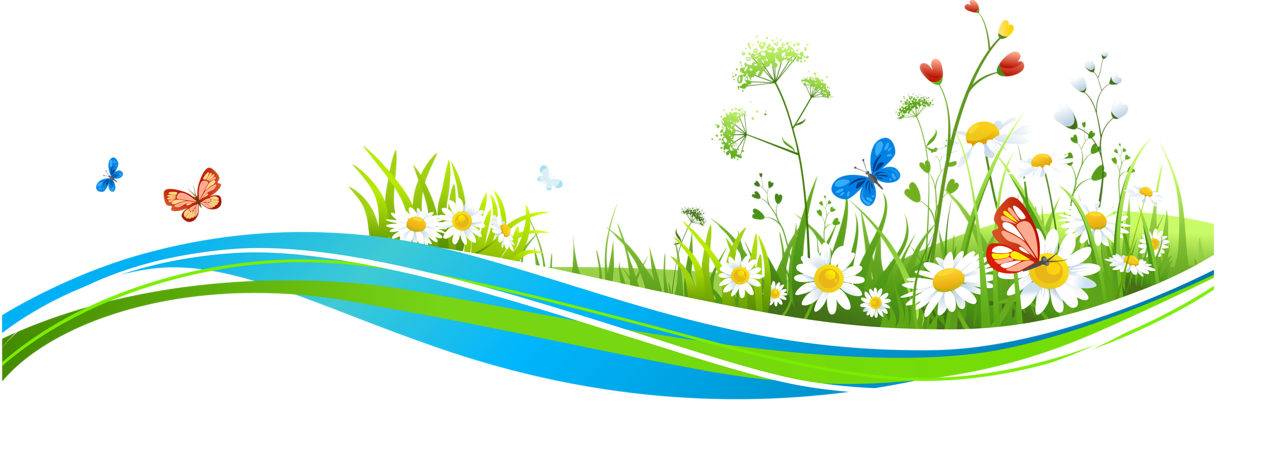 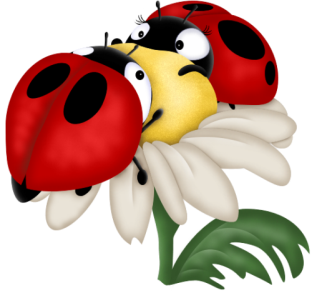 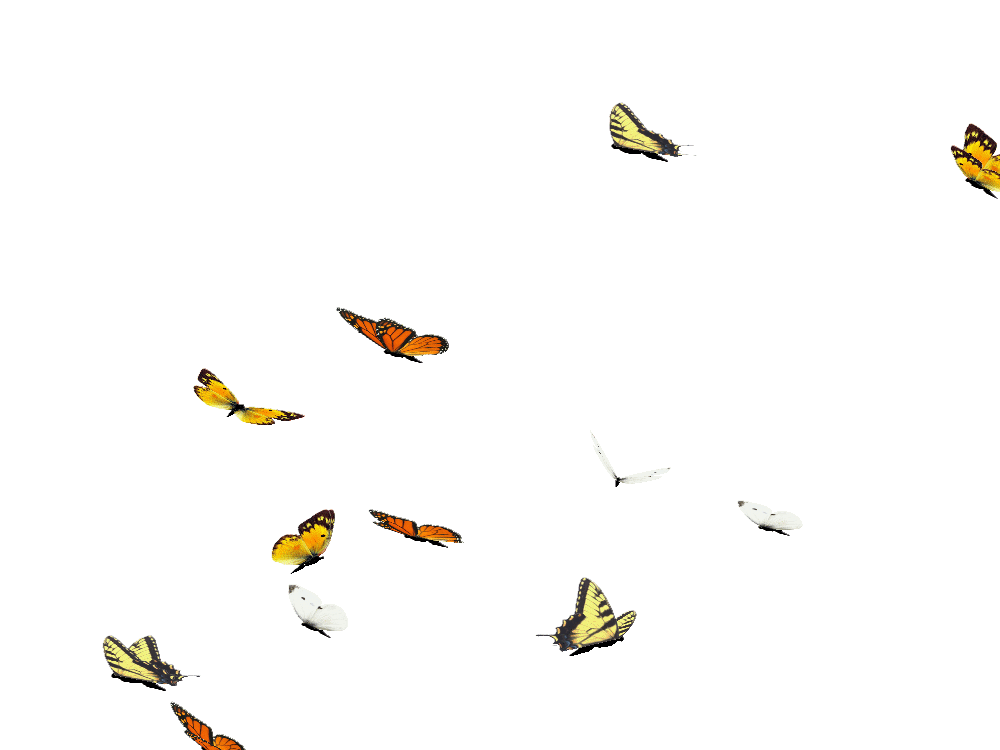 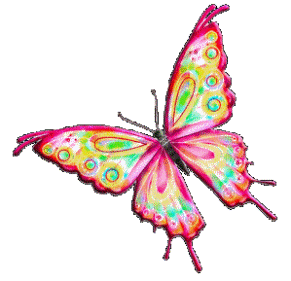 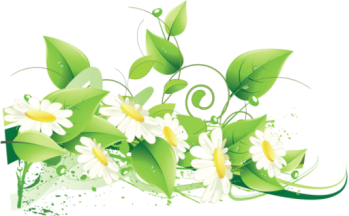 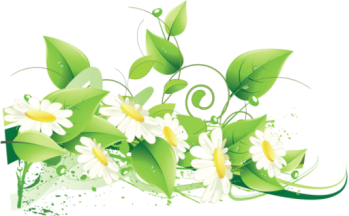 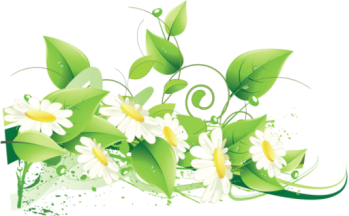 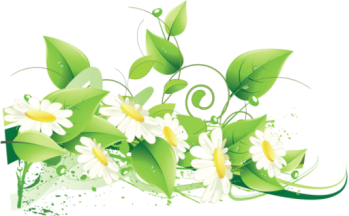 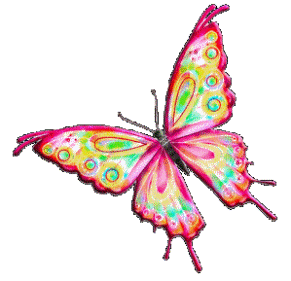 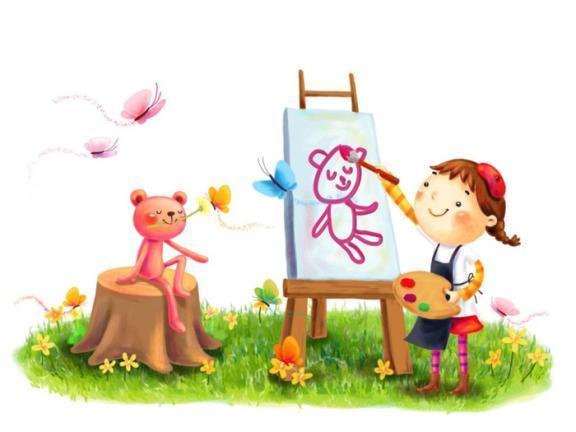 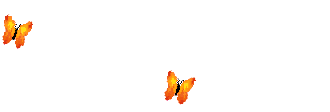 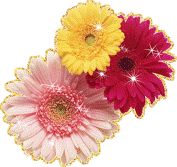 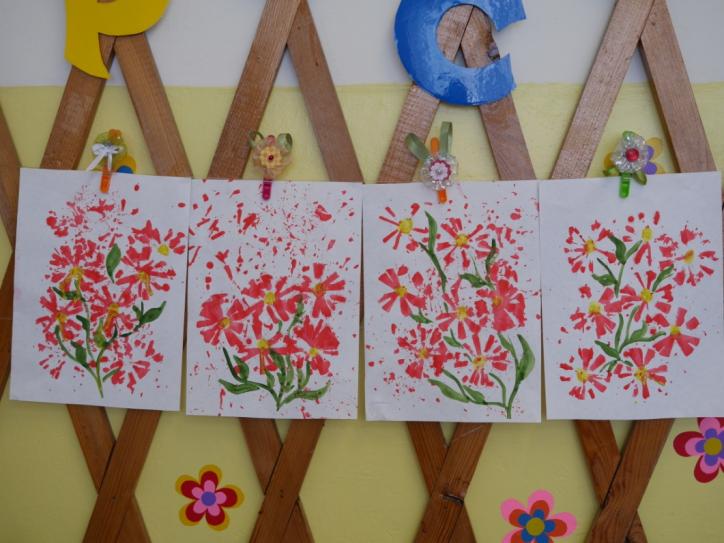 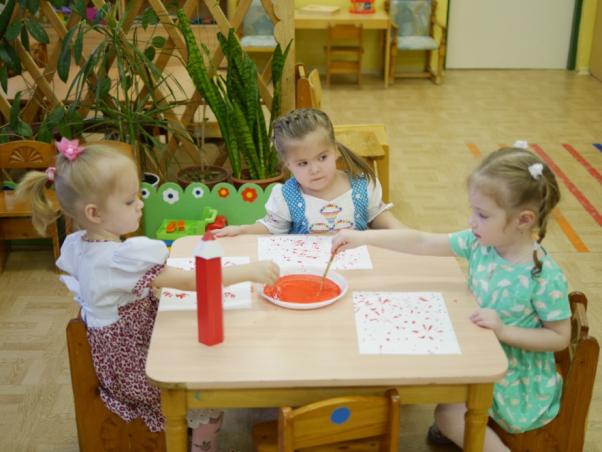 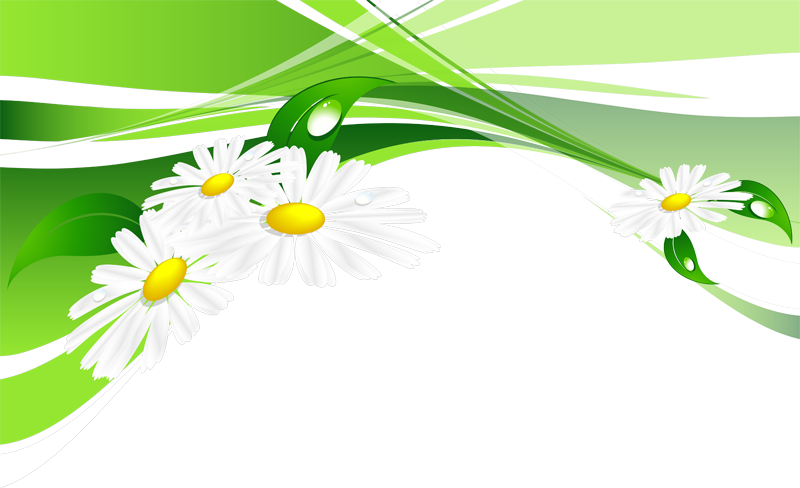 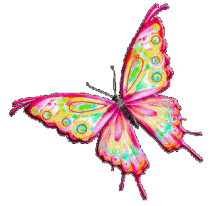 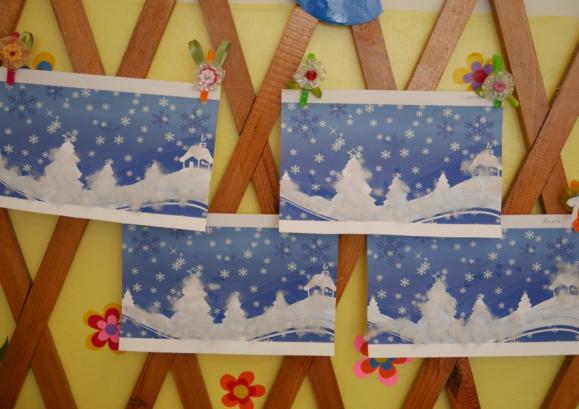 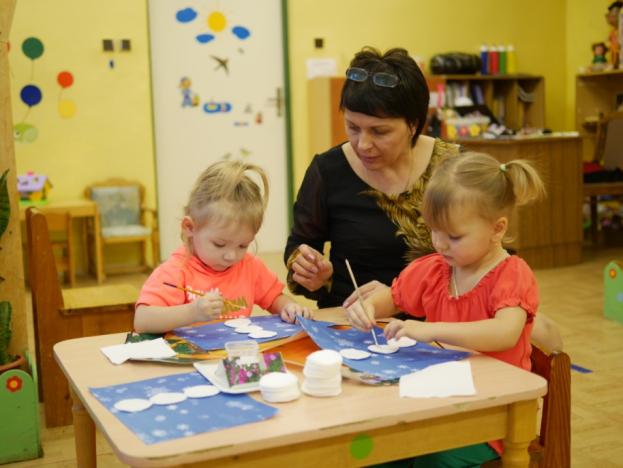 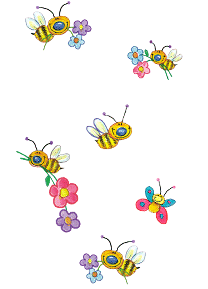 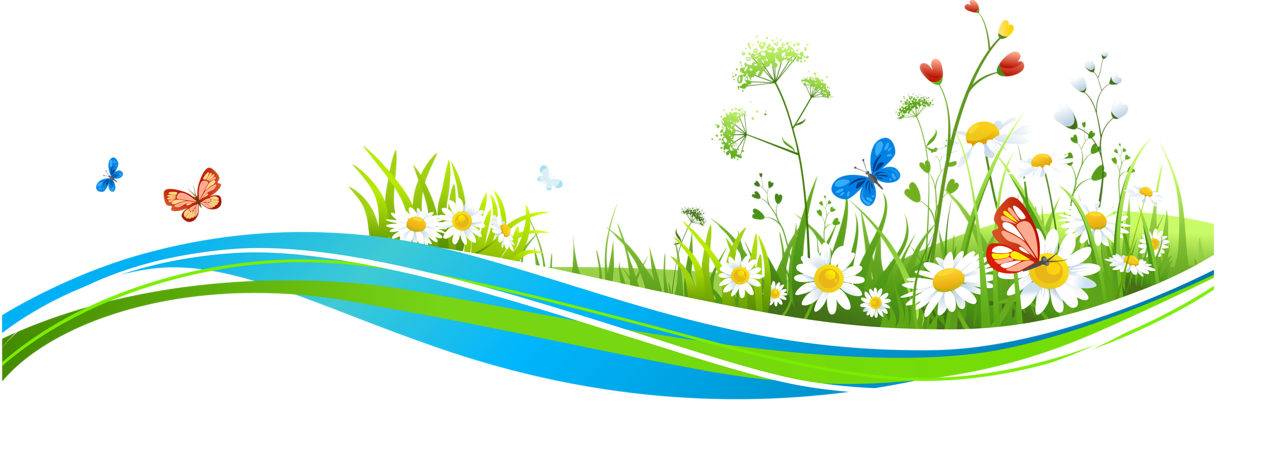 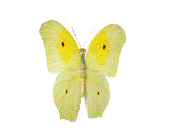 Для подготовки к аппликации с детьми проводятся развивающие игры с использованием фланелеграфа и магнитной доски. В ходе таких игр дети учатся в определённой последовательности правильно располагать изображения на плоскости.